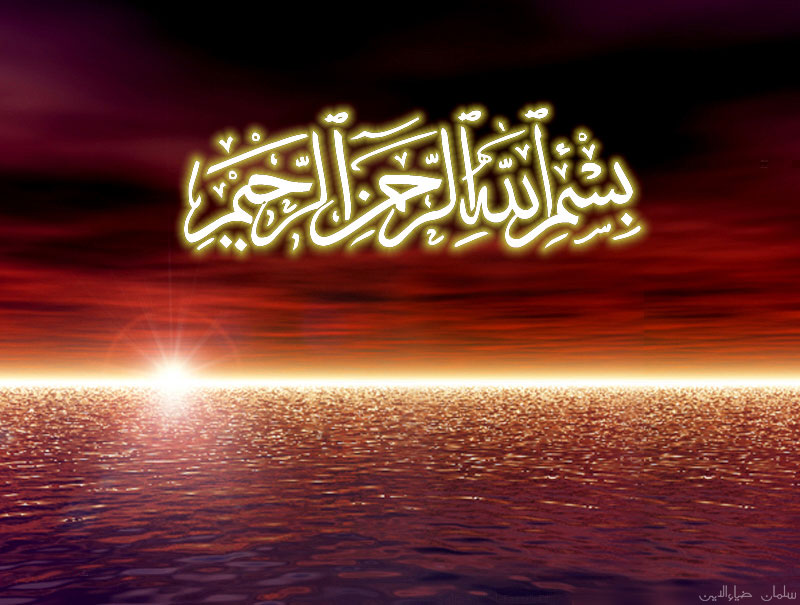 In the name of God,
the Merciful, the Compassionate
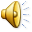 Adhan:
Call to Prayer
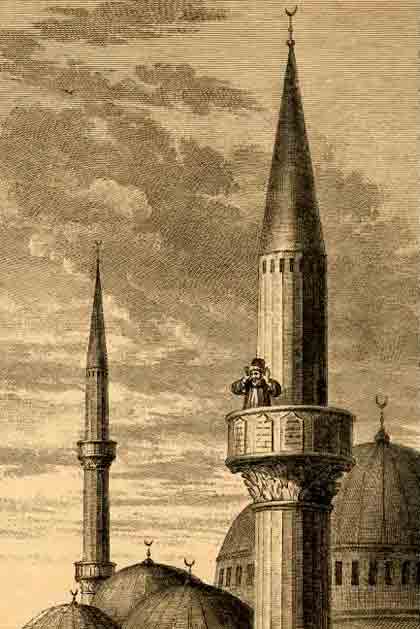 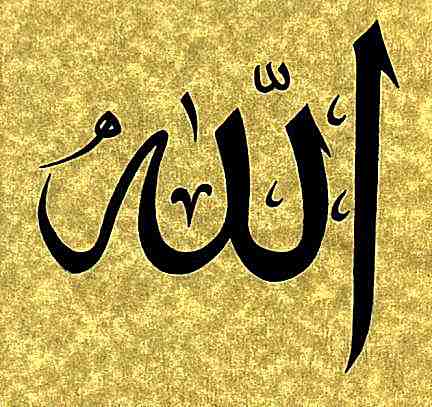 God is great!
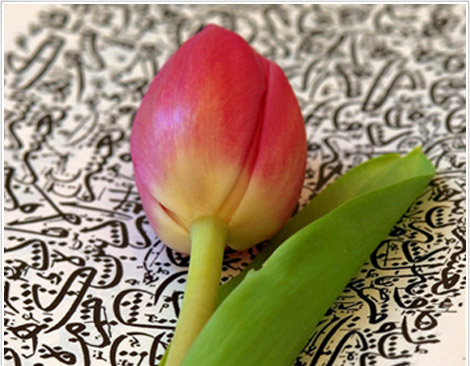 I bear witness that
there is no deity but God
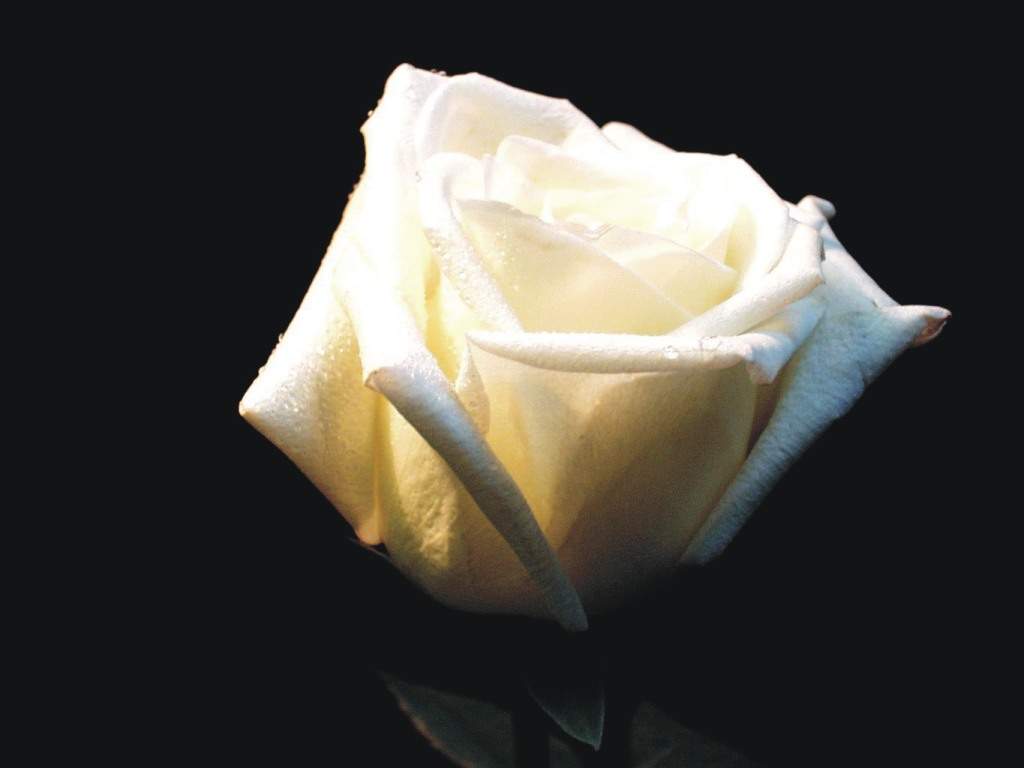 I bear witness that
Muhammad is 
the Messenger of God
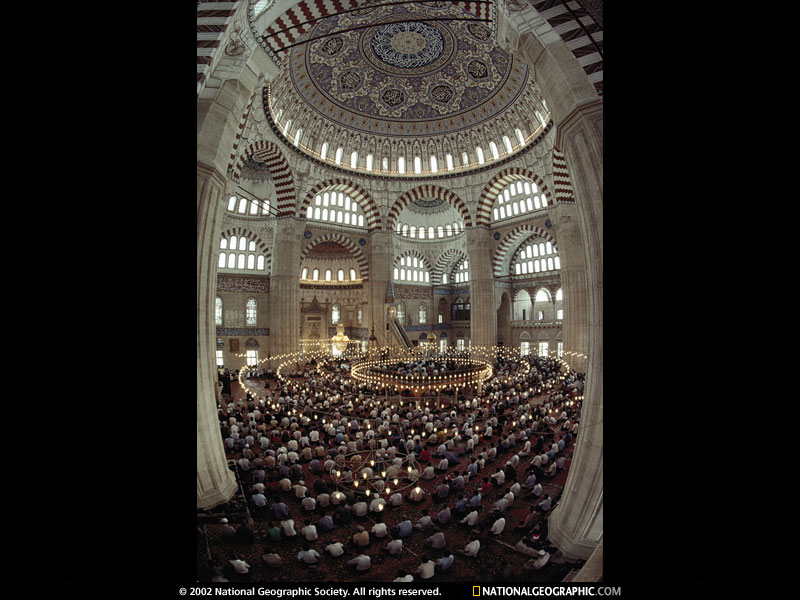 Hasten to prayer
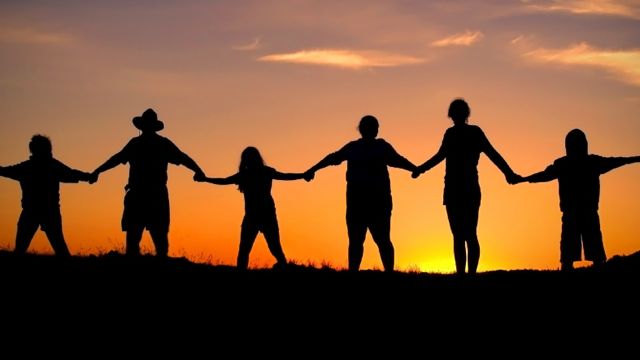 Hasten to success
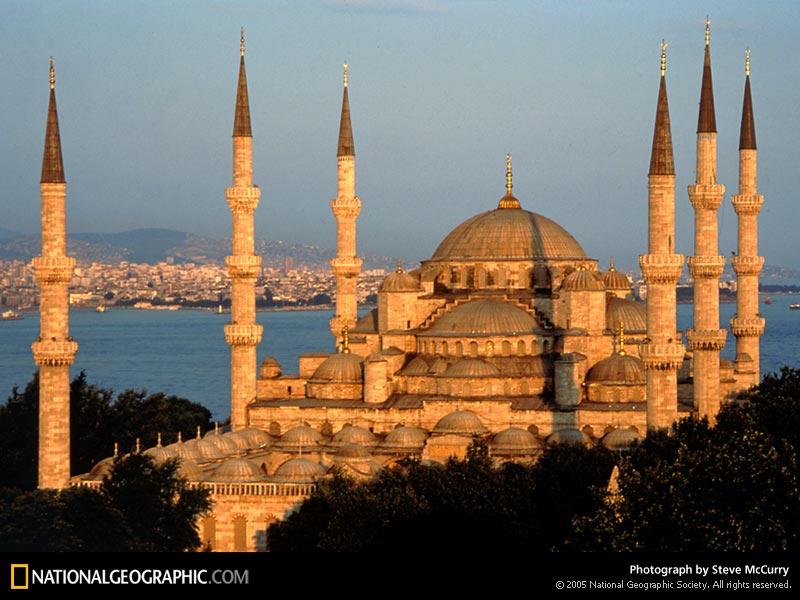 God is Great!
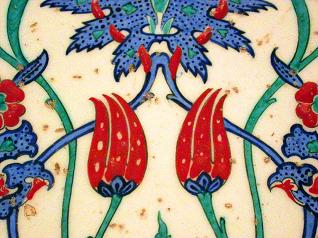 I bear witness that
there is no deity but God